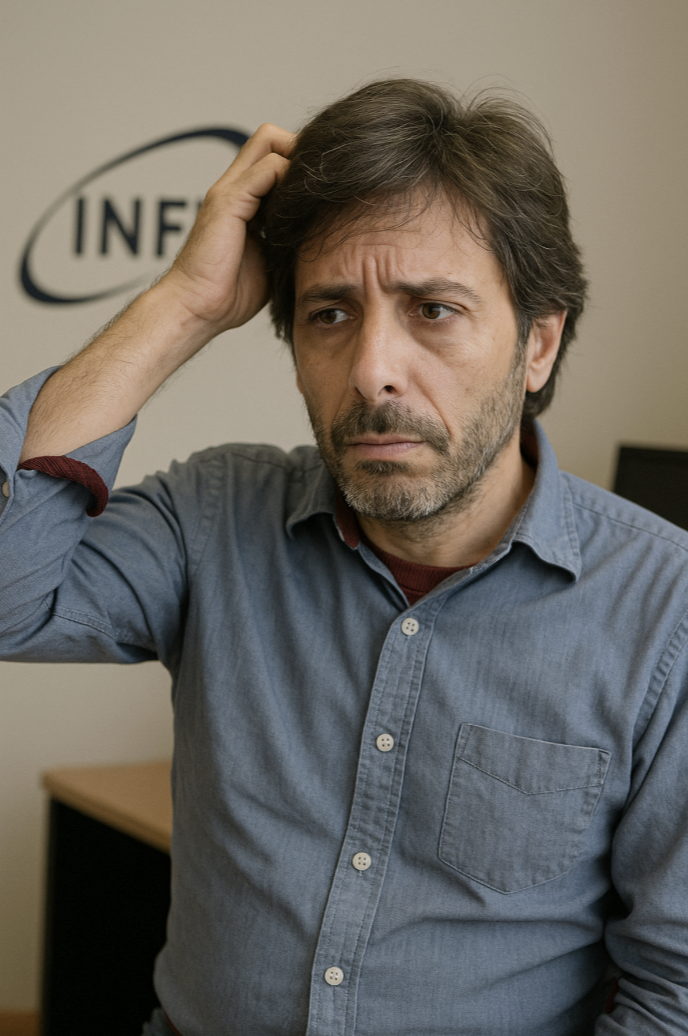 Evoluzione dei sistemi informativi
E. Pasqualucci
INFN Roma
Come è ora: architettura generale
Data Warehouse
BI
Documentale
Missioni
Presenze
Reclutamento
Associazioni
Payroll
IdP
GODiVA
FdP
Gestionale ricerca
Integratori acquisti
Contabilità
Libro firma
Ciclo acquisti
Interoperabilità con DB pubblici
Data Warehouse
BI
Documentale
Missioni
Presenze
SPID CIE
Reclutamento
Associazioni
INAD
Payroll
IdP
GODiVA
FdP
SEND
Gestionale ricerca
ANPR
ANIS
ANIST
Integratori acquisti
Contabilità
BDNCP
Libro firma
Ciclo acquisti
pagoPA
Ipotesi (studio di fattibilità in corso)
Data Warehouse
BI
Documentale
Missioni
Presenze
Reclutamento
Associazioni
IdP
GODiVA
FdP
Payroll
Gestionale ricerca
Timesheet
IRIS
PJ
Integratori acquisti (Ubuy)
Libro firma
Contabilità
Ciclo acquisti
Scopi principali
Migliore operatività
Adattamento di processi amministrativi
Connessioni automatiche tra le procedure
Implica flessibilità
Conservare il cuore del sistema
Centralizzazione dei ruoli per l’autorizzazione
Operazioni sui dati
Visibilità dei dati
Disponibilità di dati affidabili in BI per 
Monitoraggio
Supporto a decisioni strategiche
Centralità della Data Warehouse per la correlazione dei dati
Potenziamento delle connessioni da applicativi
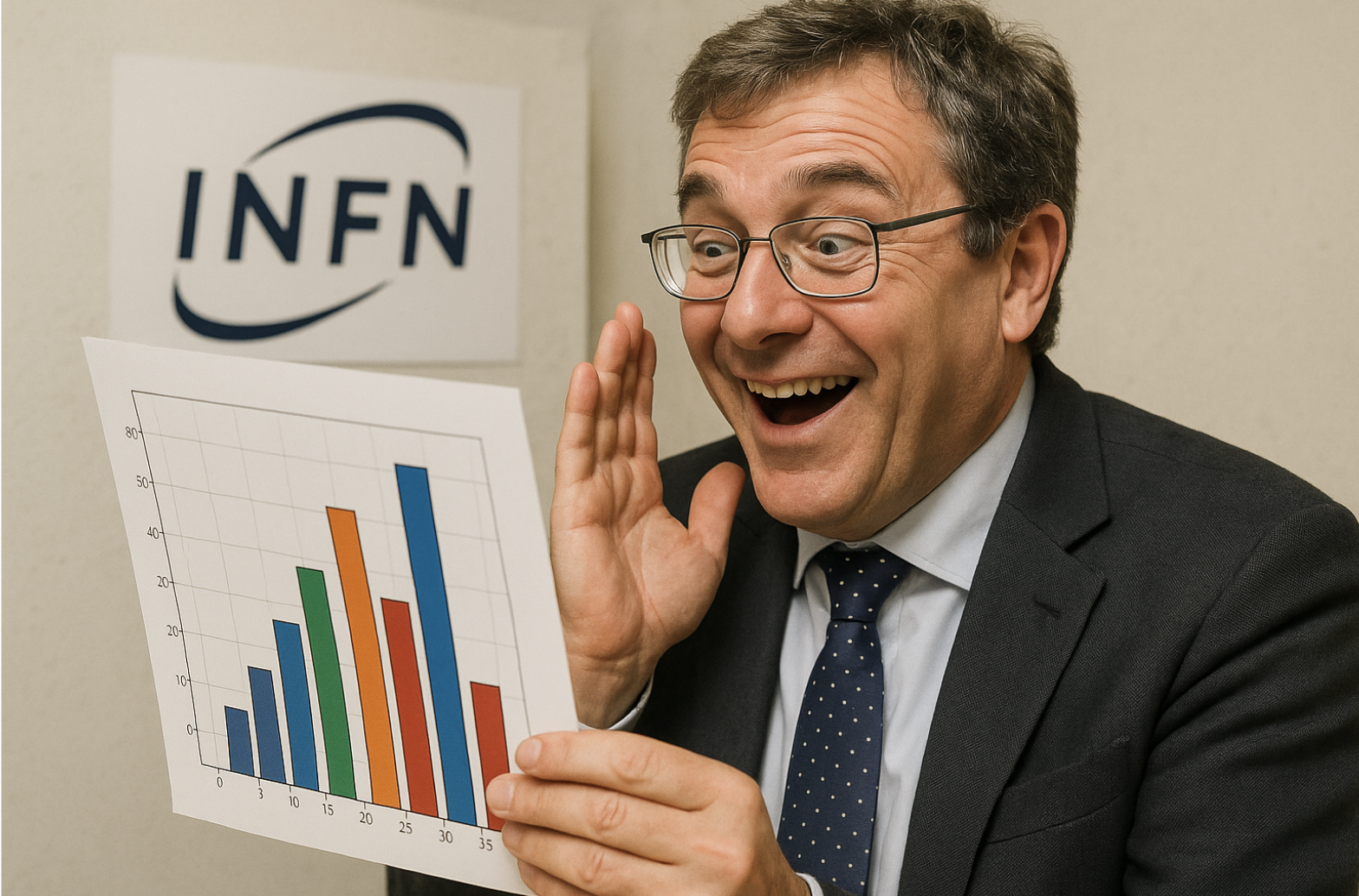 In un sistema connesso
Esiste una sola sorgente autoritativa per ogni dato
È fondamentale


Implica
Accuratezza dei dati
Responsabilità
Alcune considerazioni per il futuro
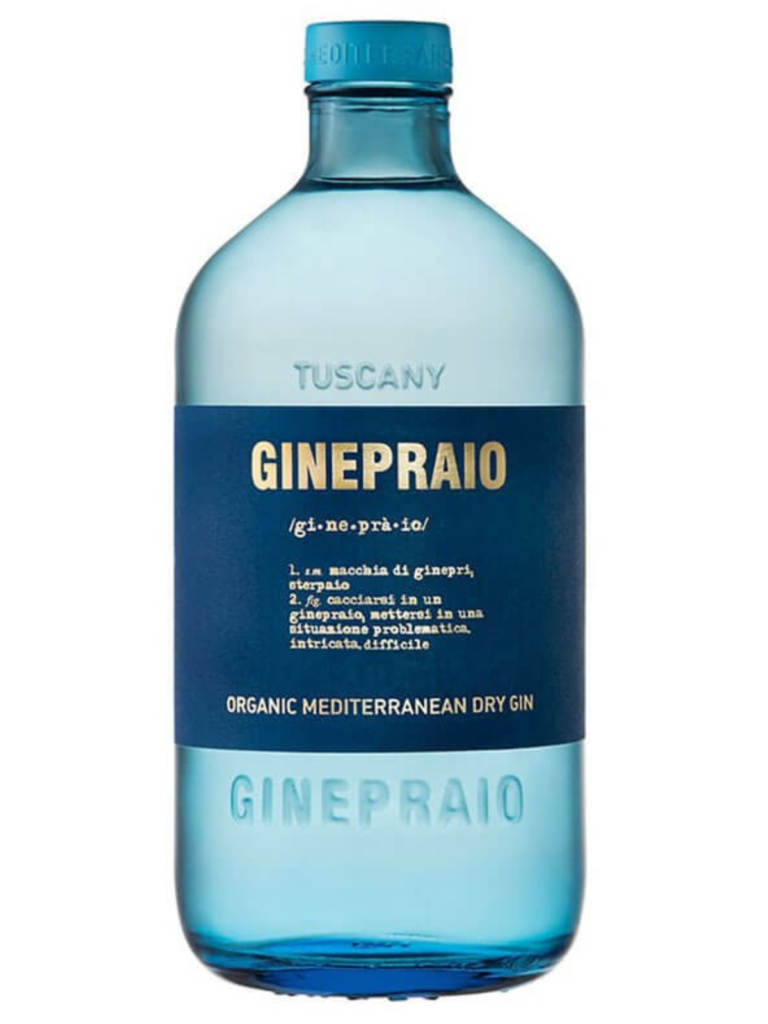 Competenze sulle quali investire
Ingegneria di processo e IA
Ruolo nei processi di analisi e sviluppo
Governare le interazioni fra:
Sistemi e processi
IA
Normativa